FESTIVAL FORUM 
DU FILM DOCUMENTAIRE 
DE POLITIQUE PUBLIQUE

Organisé les 1er, 2 et 3 juillet 2014  
à l’occasion des Rencontres des Acteurs publics au Conseil économique, social et environnemental
par















Dépôt Scam 2012-10-01115
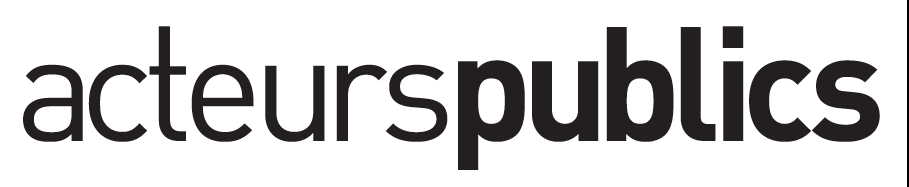 D’un côté, on constate l’intérêt jamais démenti des Français pour la politique et le débat d’idées autour des politiques publiques.

De l’autre, de nombreux réalisateurs de documentaires se sont saisi de ces sujets pour interroger les politiques publiques.

A ce titre, le film documentaire peut être considéré comme un acteur public dans le sens où il éveille les consciences et permet de poser les termes du débat public.
 
C'est à partir de ce double constat qu'Acteurs publics a décidé de créer le Festival-Forum du Film documentaire de politique publique. Car les documentaires consacrés aux politiques publiques sont aujourd’hui si nombreux qu’ils méritaient de faire l’objet d’un festival propre. 
 
Acteurs publics – après avoir testé la formule en 2013 lors des Rencontres des Acteurs publics traditionnellement organisées au Conseil économique, social et environnemental –, a ainsi conçu le projet de créer un festival dont l’ambition est d’être un lieu de débats et de rencontres entre le monde du cinéma, des acteurs publics et le grand public.
Le documentaire acteur du débat public
Un festival – Forum

12 projections retransmises en direct sur Acteurs publics TV suivies de débats entre le réalisateur ou l’auteur, un élu, un haut fonctionnaire ou une personnalité experte directement interpellés par le sujet du documentaire présenté ; 

Des événements : cérémonie d’ouverture, hommages, cérémonie de remise des Prix ;
 
 
Des Prix dans 4 catégories 

Education - culture : sujets liés à l’enseignement, la culture..
Santé - social - travail : sujets portant sur la santé, la protection sociale, la retraite, la dépendance, l’emploi …
Civisme - sécurité - justice : sujets portant sur l’exercice démocratique, la sécurité, la justice…
Economie - Territoires - environnement : sujets portant sur l’activité économique, l’urbanisme, les transports, les finances publiques, l'aménagement du territoire, la vie locale, l’environnement…

Possibilité de Prix Spéciaux : du public, 
de la critique, des jeunes, des lecteurs…
Un Festival - forum
Organisation 

 Comité d’Honneur : 20 personnalités du cinéma, du secteur public et des médias ;
 
 Jury : 			Le jury 2014 sera présidé par Jérôme CLEMENT
 				et réunira11 membres dont 6 professionnels du cinéma 
				et de la télévision, 2 élus et 2 personnalités qualifiées. 

 Comité de sélection : un directeur de la sélection et un groupe d’experts ;

 Délégation générale assurée par Acteurs publics ;
 
Programme : les 1er, 2 et 3 juillet 
au Conseil économique, social et environnemental

Jour 1 : mardi 1er juillet 2014
 Cérémonie d’ouverture du Festival 
 4 projections publiques et débats

Jour 2 : mercredi 2 juillet 2014
4 projections publiques et débats

Jour 3 : jeudi 3 juillet 2014
 Projections publiques et débats
 Clôture du festival : cérémonie de remise des Prix
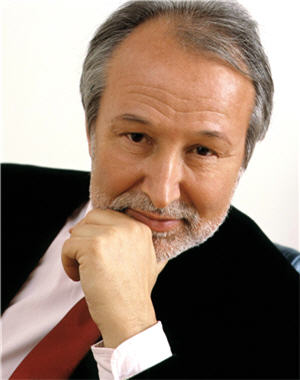 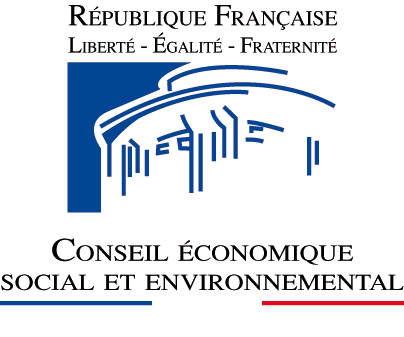 Organisation
Rappel de la sélection du « Festival – test » 2013

Politique et nouvelles citoyennetés
 
 LES NOUVEAUX DESOBEISSANTS : HORS LA LOI OU CITOYENS ?
Un film de Caméra One Télévision (52’) avec la participation de LCP/AN et d’Opal’TV
 
A travers le portrait de six nouveaux désobéissants et d’entretiens avec des personnalités, pourquoi des hommes et des femmes de tous âges et de toutes conditions sociales se mettent de plus en plus nombreux dans l’illégalité au non d’un idéal ? En accord avec leur conscience, tous prennent le risque de se retrouver devant un tribunal et d’être condamnés.
 
Une projection suivie d’un débat avec :
François DELAPIERRE, secrétaire national du Parti de gauche
Hervé MARITON, député de la Drôme, ancien ministre
Arthur BORGNIS-DESBORDES, le réalisateur

 
LES YEUX OUVERTS
Un film de Frédéric Chaudier (93’) produit par Zélig Films 
 
Les questions des soins palliatifs, de la dépendance, de l'accompagnement ultime, sont au centre de ce film qui nous emmène dans une émotion à la fois douce et tranchante. Certitudes battues en brèches, doutes exacerbés. Un regard d'une vie vécue d'où émergent beauté et humanité. 

Une projection suivie d’un débat avec :
Vanik BERBERIAN, président de l’Association des maires ruraux de France (AMRF)
Monique WEBER, membre du CESE et auteur du rapport sur la dépendance des personnes âgées
Pierre ZEMOR, conseiller d’Etat honoraire, président de la CNAarusp
Frédéric CHAUDIER, le réalisateur
Rappel de la sélection du « Festival – test » 2013

 
Politique du logement
 
 PROPRIETAIRES : GUERRE A DOMICILE
Un film d'Emmanuelle Ménage, (52’) produit par MagnetoTV avec la participation Planète+Justice et de Canal+
 
L'affrontement entre locataires (excédés par les demandes de garanties de plus en plus lourdes) et propriétaires (effrayés par les squatteurs, les mauvais payeurs ou les grands perturbateurs) devient explosif. Emmanuelle Ménage les as rencontrés et pose la question : quelle réforme de la politique du logement pour améliorer cette situation? La ministre Cécile Duflot répond.

Une projection suivie d’un débat avec :
Etienne CREPON, directeur de l’habitat, de l’urbanisme et des paysages, ministère de l’Ecologie,
Emmanuelle MENAGE, la réalisatrice

Politique sociale
 
AU COEUR DE L'INSPECTION DU TRAVAIL
Un film d'Yves Cauchard, (52’) produit par Temps Noir et diffusé par France5
 
1300 inspecteurs et contrôleurs du travail pour 1,5 million d'entreprises et 15 millions de salariés. Observateurs, arbitres de conflits sociaux, gendarmes des conditions de travail, ils et elles sont le plus souvent ignoré(e)s ou vilipendé(e)s. Yves Cauchard a suivi deux inspecteurs dans leur quotidien. Un document parfois violent et déroutant.
Rappel de la sélection du « Festival – test » 2013


LE GRAND RETOURNEMENTUn film de Gérard Mordillat avec Jacques Weber, François Morel, Edouard Baer, Frank de la Personne, produit par Stephan Filmshttp://www.allocine.fr/video/player_gen_cmedia=19449993&cfilm=215366.html 
Inspiré du livre de Frédéric Lordon, ce film aux dialogues en alexandrins et au ton très proche des règles théâtrales est d'une beauté, d'un humour et d'une vérité qui devraient le conduire au rang des grands films. Tragique comme du Racine, comique comme du Molière…  Une projection suivie d’un débat avec :

Jean-Paul DELEVOYE, président du Conseil économique, social et environnemental
Michel ROUSSEAU, président de la Fondation Concorde
Laurence SCIALOM, responsable du pôle banque finances chez Terra Nova
Gérard MORDILLAT, réalisateur
François MOREL, acteur

 
LA CITE ROSEUn film de Julien Abraham, (97’) avec Azize Diabate Abdoulaye, Idrissa Diabate et Ibrahim Koma, produit par Ex Nihilohttp://www.allocine.fr/film/fichefilm_gen_cfilm=205577.html

Depuis des décennies, l'État cherche à revaloriser certains quartiers urbains dits "sensibles" et à réduire les inégalités sociales entre territoires dans une approche globale des problèmes urbains, économiques et sociaux. Projection suivie d’un débat avec :

François LAMY, ministre délégué en charge de la Ville
Yazid KHERFI, expert en prévention urbaine,
Julien ABRAHAM, réalisateur
Jérémy ROBINE, docteur en géopolitique et auteur des Ghettos de la nation.
Dépôt Scam 2012-10-01115
FESTIVAL FORUM 
DU FILM DOCUMENTAIRE 
DE POLITIQUE PUBLIQUE

Organisé par Acteurs publics. 
Média global : magazine, newsletter, web TV et événements 

Délégué général du festival : Bernard Ollagnier
06 03 26 42 66 - bollagnier@acteurspublics.com

Commissariat général
7 rue Auguste Gervais 
92445 Issy-les-Moulineaux